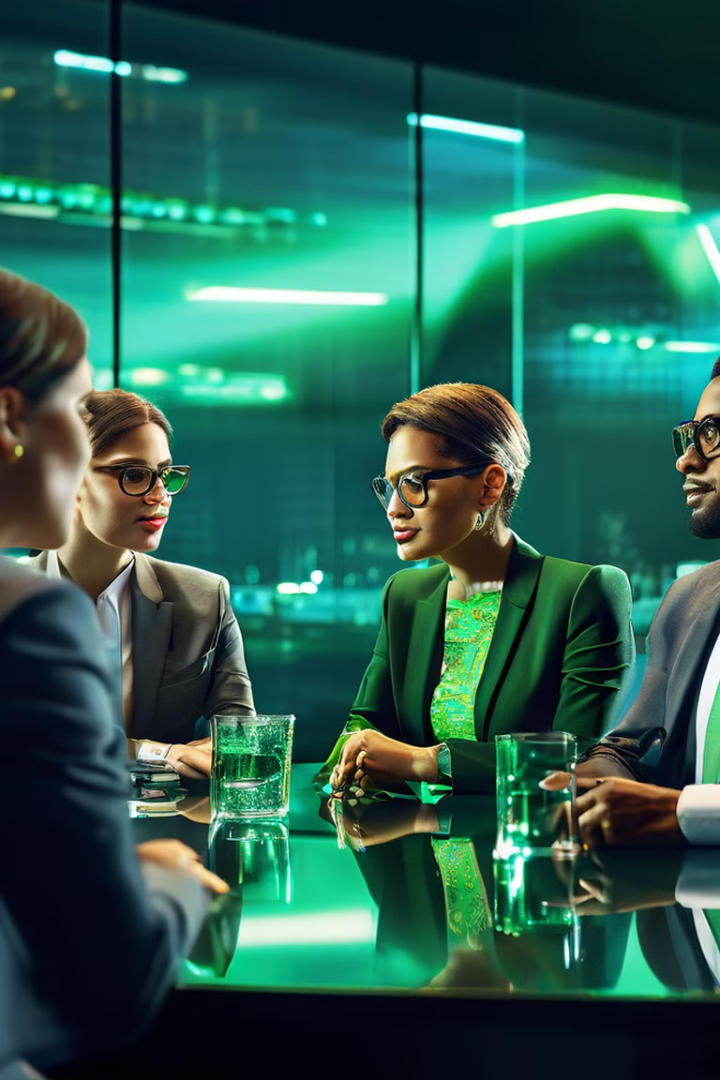 CÓDIGO DE ÉTICA
Código de Ética de NEXIA MEXICO. Este documento constituye la piedra angular de nuestra cultura organizacional y establece los principios fundamentales que deben guiar todas nuestras acciones profesionales.
A continuación, exploraremos los cinco pilares éticos que sustentan nuestra filosofía corporativa: integridad, objetividad, competencia profesional, confidencialidad y comportamiento profesional.
Cada uno de estos principios ha sido cuidadosamente desarrollado para garantizar que nuestra conducta refleje los más altos estándares éticos y profesionales en todos los ámbitos de nuestra actividad.
Gerencia de Calidad
Rev. 00
Fecha: 21-04-2025
VJ
INTEGRIDAD Y OBJETIVIDAD
1. Integridad
2. Objetividad
La integridad constituye el fundamento inquebrantable de nuestra conducta profesional. Nos comprometemos a ser directos y honestos en todas nuestras relaciones profesionales y comerciales, sin excepciones.
Ejercemos un juicio profesional o comercial sin verse comprometido por:
Conflicto de intereses.

Influencia indebida en individuos, organizaciones, tecnología u otros factores.
3. COMPETENCIA PROFESIONAL Y DEBIDO CUIDADO
Adquirir  y mantener conocimientos y habilidades profesionales para garantizar que un cliente u organización reciba un servicio profesional competente, basado en los estándares técnicos y profesionales actuales y la legislación pertinente.
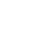 Actuar con diligencia y de conformidad con las normas técnicas y profesionales aplicables
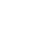 La excelencia profesional requiere un esfuerzo sostenido para mantenernos a la vanguardia de nuestro campo. Nos comprometemos a invertir el tiempo y los recursos necesarios para ofrecer un servicio que no solo cumpla, sino que exceda las expectativas de nuestros clientes y los estándares de nuestra industria.
4. CONFIDENCIALIDAD
Respetar la privacidad / reserva de la información adquirida como resultado de las relaciones profesionales aplicables
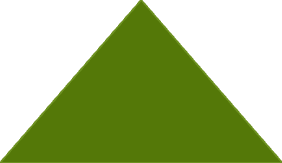 Protección absoluta
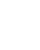 Salvaguarda inquebrantable de datos sensibles
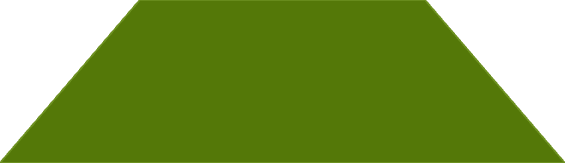 Acceso restringido
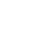 Limitación estricta de la información compartida
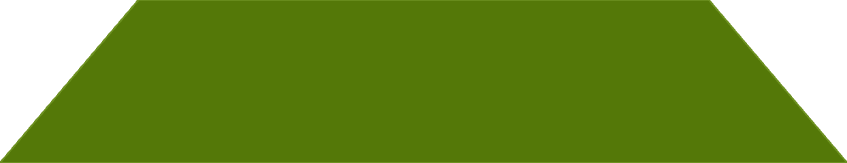 Confianza profesional
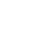 Base fundamental de toda relación comercial
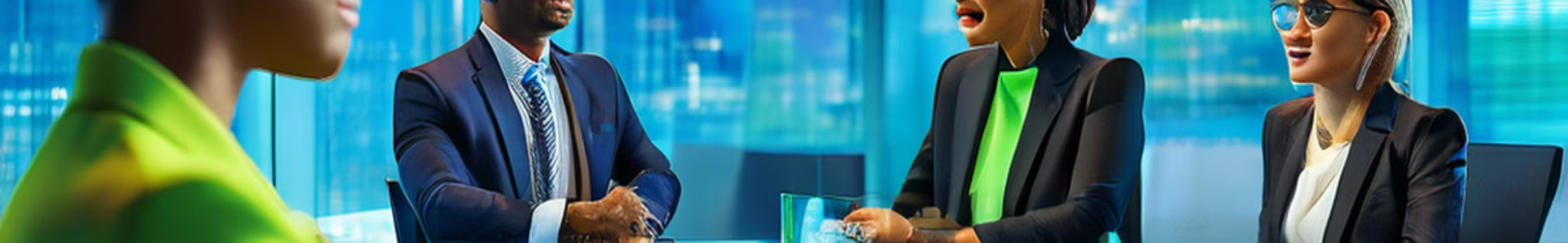 5. COMPORTAMIENTO PROFESIONAL
Cumplir con leyes y regulaciones pertinentes.
Comportarse manera coherente con la responsabilidad de la profesión de actuar en interés público en todas las actividades profesionales y relaciones comerciales.
Evitar cualquier conducta que el profesional sepa o debiera saber que podría desacreditar la profesión.
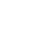 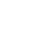 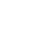